CHÀO MỪNG CÁC EM
 ĐẾN VỚI BÀI HỌC HÔM NAY!
Trò chơi “HẬU PHƯƠNG TIỀN TUYẾN”
Lớp cử một bạn làm quản trò. Chia lớp thành hai nhóm, mỗi nhóm đứng một bên của lớp học. Hai nhóm sẽ đóng vai hậu phương. Quản trò đứng ở giữa hai đội và đóng vai là tiền tuyến. 
Khi quản trò hô “tiến tuyến cần” thì hậu phương sẽ hỏi lại "Cần gì, cần gì?” Quản trò sẽ hô tên một thứ để cả hai đội cùng mang tới. Đội nào đưa được đồ vật đó nhanh hơn là đội chiến thắng.
Tuần 22 – Tham gia hoạt động thiện nguyện
NỘI DUNG BÀI HỌC
Chia sẻ về hoạt động thiện nguyện, nhân đạo
01
Vận động người thân, bạn bè tham gia hoạt động thiện nguyện, nhân đạo
03
Tham gia hoạt động thiện nguyện, nhân đạo
02
1. Chia sẻ về hoạt động thiện nguyện, nhân đạo
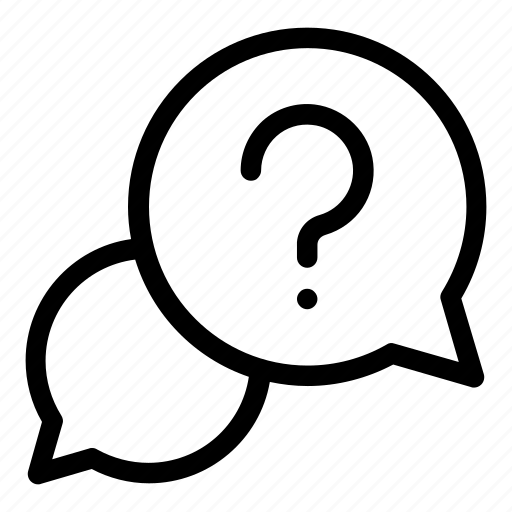 Chia HS thành các nhóm, thảo luận và trả lời câu hỏi:
Kể tên những hoạt động mà em đã tham gia để hưởng ứng phong trào “Thiện nguyện – một hành động văn hóa, nghĩa tình” do nhà trường phát động.
Cảm xúc của em khi tham gia các hoạt động thiện nguyện.
Em có vận động người thân, bạn bè tham gia hoạt động thiện nguyện, nhân đạo không? Nếu có, em đã vận động họ như thế nào? Kết quả ra sao?
KẾT LUẬN
Hoạt động thiện nguyện, nhân đạo là một hoạt động đẩy ý nghĩa, có ảnh hưởng tích cực đền cộng đồng và xã hội. Không những vậy, hoạt động thiện nguyện, nhân đạo còn mang lại những lợi ích cho bản thân như học hỏi được nhiều kĩ năng mới để trở thành “một phân của cộng đồng”, hoàn thiện bản thân vì có một tấm lòng cao cả và tâm hồn trong sáng.
LUYỆN TẬP
2. Tham gia hoạt động thiện nguyện, nhân đạo
Chia học sinh thành 4 nhóm, thảo luận và trao đổi về những việc đã làm để hưởng ứng phong trào “Thiện nguyện, nhân đạo – một hành động văn hóa, nghĩa tình” do Đoàn trường phát động.
1. Phân loại các đồ dùng, vật dụng đã khuyên góp được cho hoạt động thiện nguyện, nhân đạo.
Hướng dẫn:
Điểm chưa tốt
2. Đóng gói và ghi tên các đồ dùng, vật dụng.
3. Chia sẻ cảm xúc khi chuẩn bị cho hoạt động thiện nguyện, nhân đạo.
Điểm tốt
KẾT LUẬN
Mỗi cá nhân đều có thể tham gia đóng góp cho hoạt động thiện nguyện, nhân đạo ở cộng đồng, xã hội.
Khi làm thiện nguyện, mỗi chúng ta đã truyền đi thông điệp tích cực về cuộc sống.
Những hành động thiện nguyện dù nhỏ nhưng đều mang ý nghĩa lớn vì nó giúp cho người đang gặp khó khăn có thêm sức mạnh để vượt qua.
Đó là sức mạnh của sự kết nối cộng đồng và lan toả yêu thương, trở thành người có ích cho xã hội.
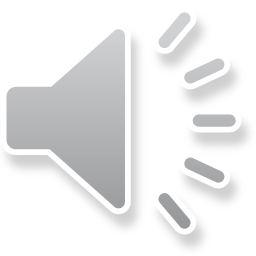 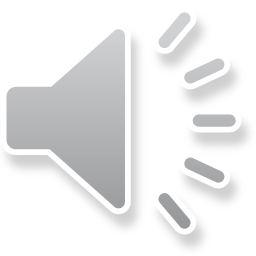 TRÒ CHƠI TRẮC NGHIỆM
Câu hỏi 1: Việc em có thể làm khi tham gia hoạt động thiện nguyện “Ủng hộ Tết vì người nghèo”
A. Ủng hộ quần áo ấm
C. Không tham gia
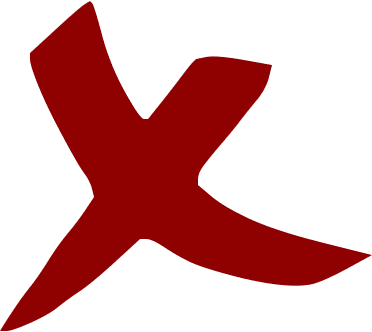 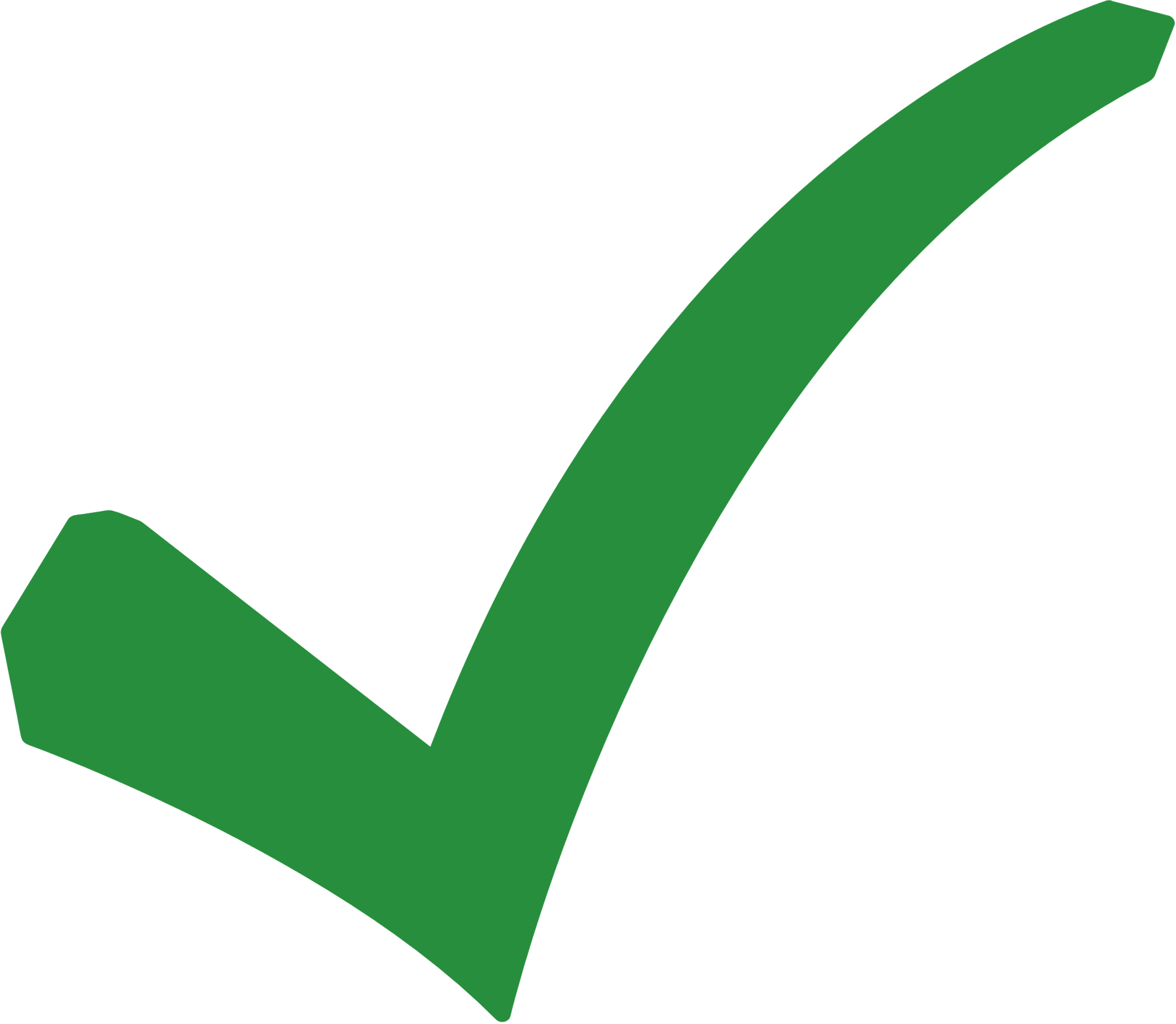 B. Tới chụp hình sống ảo
D. Bán hàng kiếm lợi
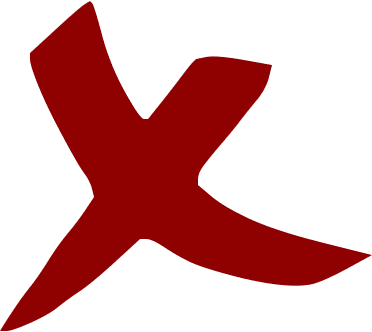 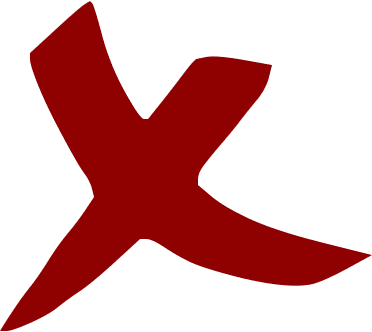 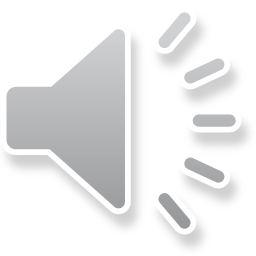 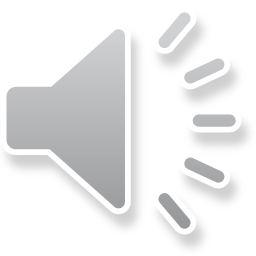 Câu hỏi 2: Việc em có thể làm khi tham gia hoạt động thiện nguyện “Hỗ trợ người khiếm thị, khiếm thính”
A. Tặng kính cận
C. Cho họ xem tivi
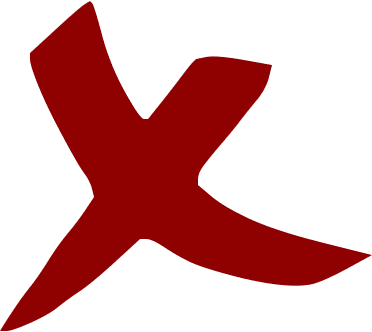 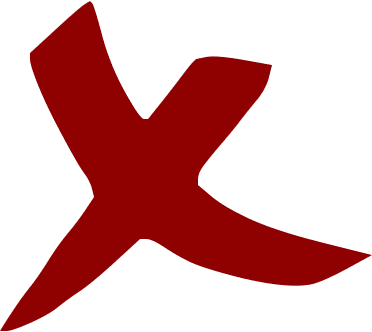 B. Giúp đỡ họ khi qua đường, xem bảng tin
D. Không tham gia
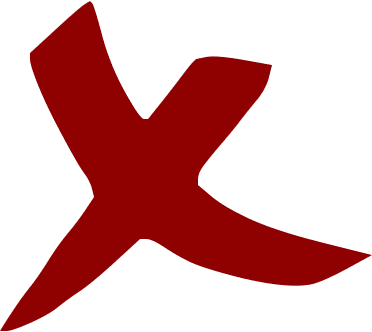 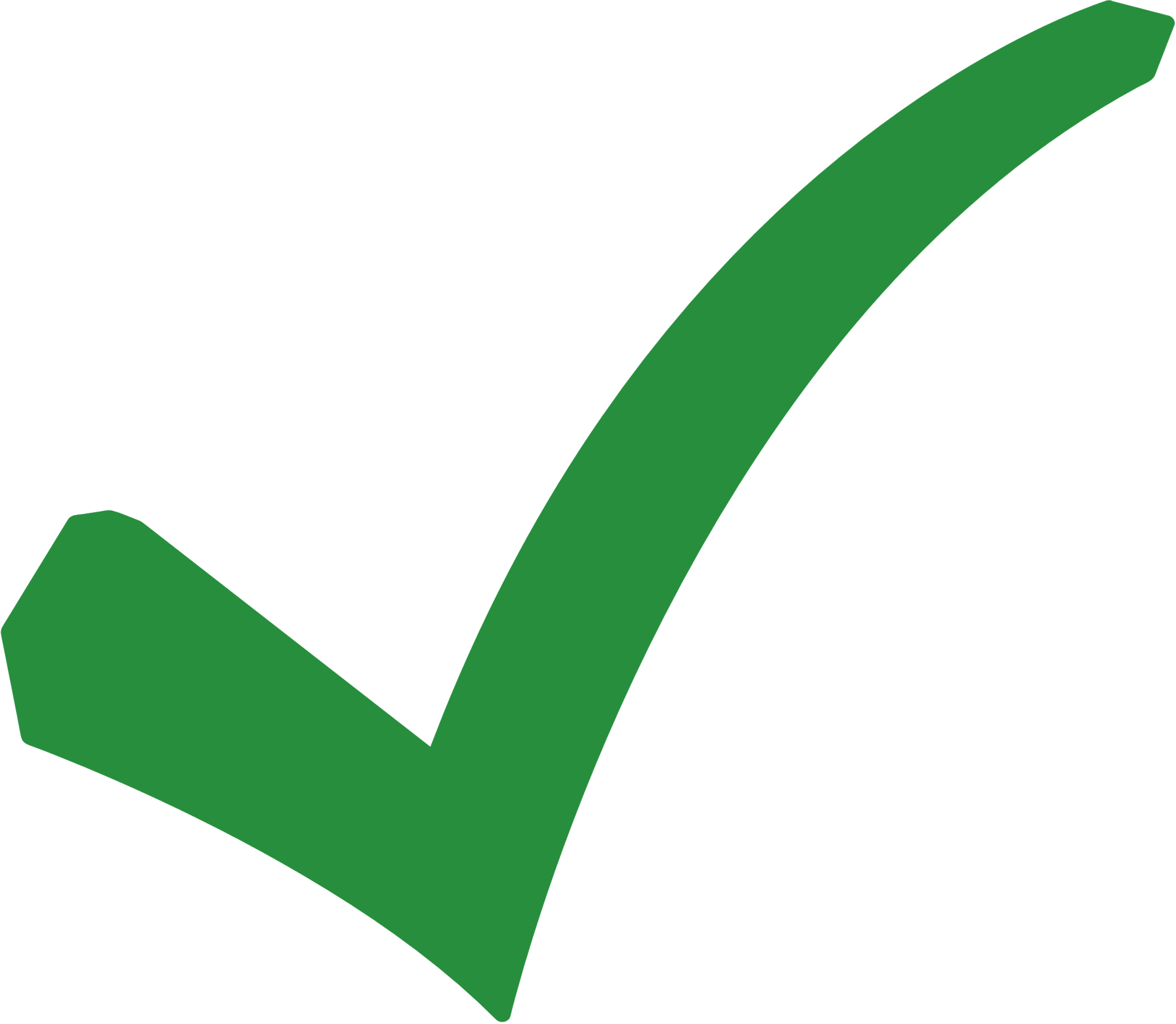 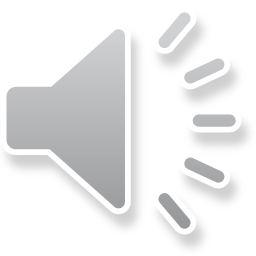 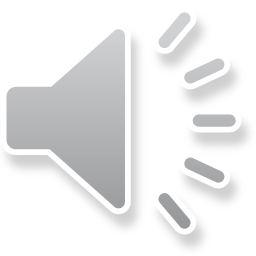 Câu hỏi 3: Trường em tổ chức hoạt động thiện nguyện “Mua tăm ủng hộ người khuyết tật”. Em  tham gia với thái độ như thế nào
A. Không muốn tham gia
C. Vui vẻ, hào hứng
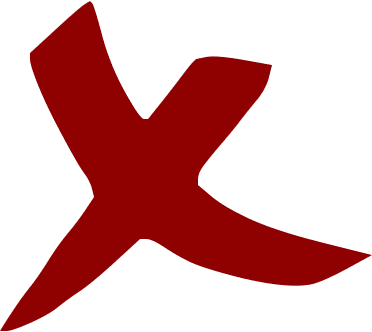 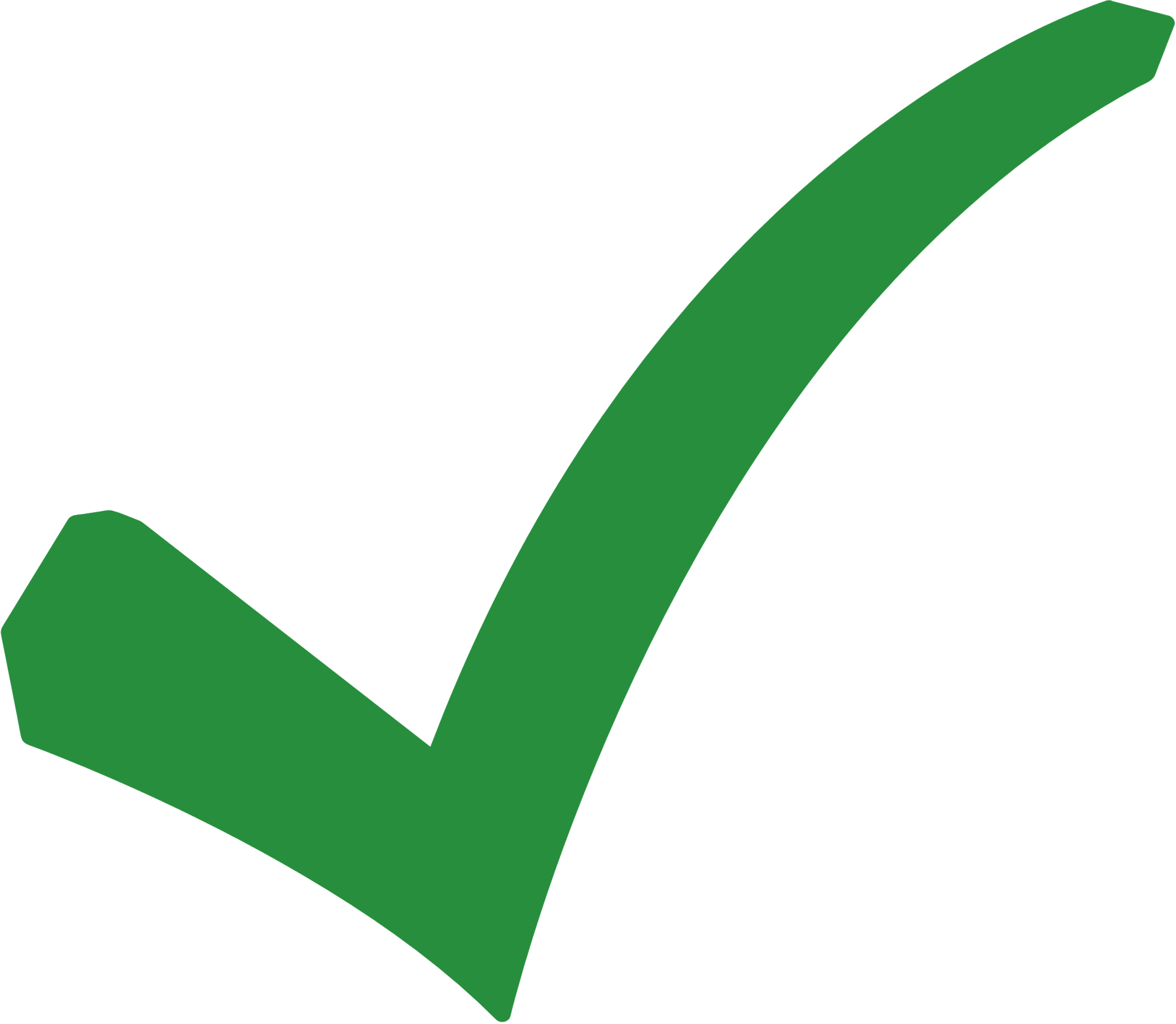 D. Coi như không biết tới hoạt động này
B. Cảm thấy tốn tiền
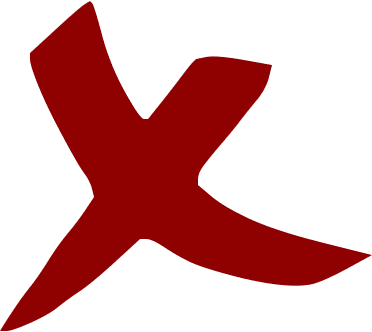 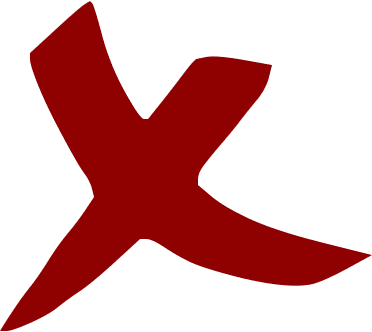 VẬN DỤNG
3. Vận động người thân, bạn bè tham gia hoạt động thiện nguyện, nhân đạo
Em hãy vận động người thân, bạn bè cùng tham gia hoạt động thiện nguyện, nhân đạo do nà trường, địa phương tổ chức.
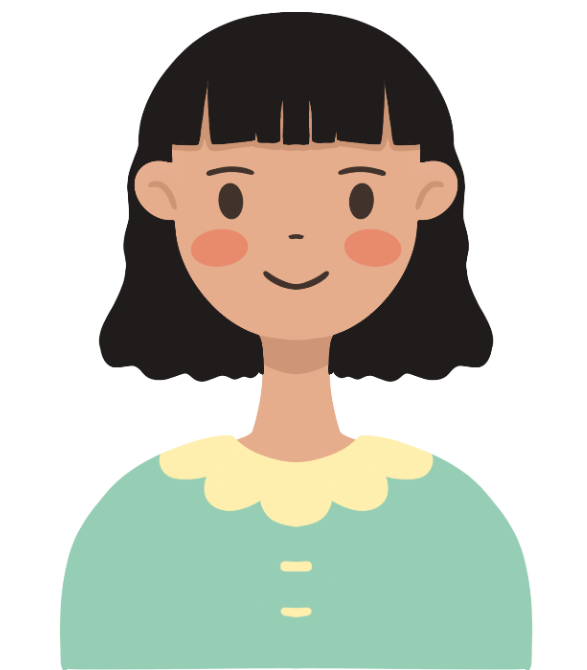 Hướng dẫn
Kể lại cho người thân trong gia đình nghe về kết quả thực hiện phong trào “Thiện nguyện – một hành động văn hóa, nghĩa tình” ở trường.
Gìn giữ và khuyên góp những đồ dùng, vật dụng để làm thiện nguyện khi có dịp.
HƯỚNG DẪN VỀ NHÀ
Hoàn thành bài tập vận dụng
Đọc và xem trước bài mới
Ôn tập kiến thức đã học
CẢM ƠN CÁC EM ĐÃ LẮNG NGHE BÀI GIẢNG!